Compensation Service Training Staff
October
 2014
Processing Rating Decisions
Lesson Objectives
The purpose of this lesson is:

To define and identify Rating Decisions which result in a combined evaluation of 0% - 20% 
To define and identify Rating Decisions which result in a combined evaluation of 30% - 100%
Identify the actions required to process a Rating Decision in either category
2
References:
Rate Table
M21-1 Part I, Appendix A, B, and C
M21-1MR III.v.2.A, Decision Authorization
M21-1MR III.v.2.B, Decision Notices
M21-1MR.III.v.2.B. 8, Notification Requirements 
VBMS Tip Sheet
VBMS-A ADL SOP
ADL VSR Cheat Sheet
3
What Decisions Look Like
In the Narrative, the Decision section will address conditions being granted or increased:
“Service connection for   (condition)  is granted with an evaluation of _(x)_ percent effective (date).”
“Evaluation of (condition), which is currently _(x)_ percent disabling is increased to _(x)_ percent effective (date).”
4
What Decisions Look Like
In the Code Sheet, under “Subject to Compensation”, you will find the individual contentions assigned disability percentage and effective date



Increases in individual contentions can be identified through multiple percentages and effective dates
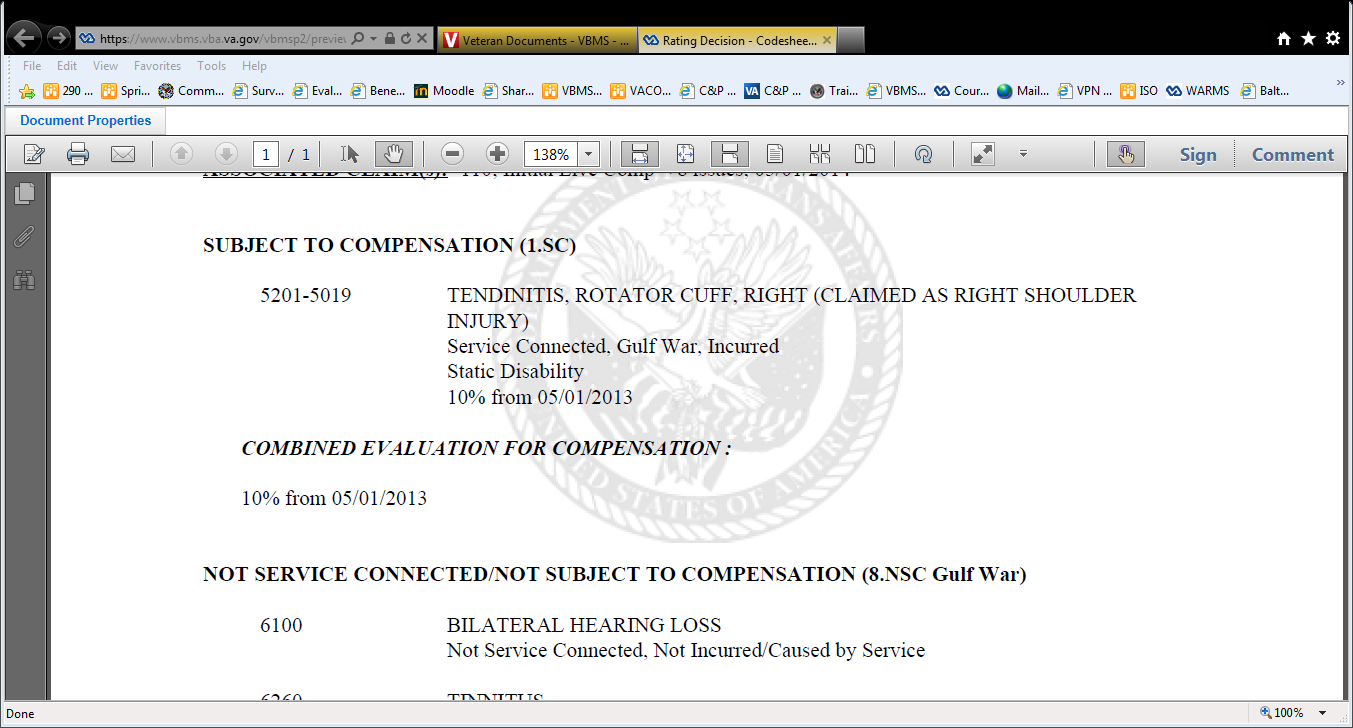 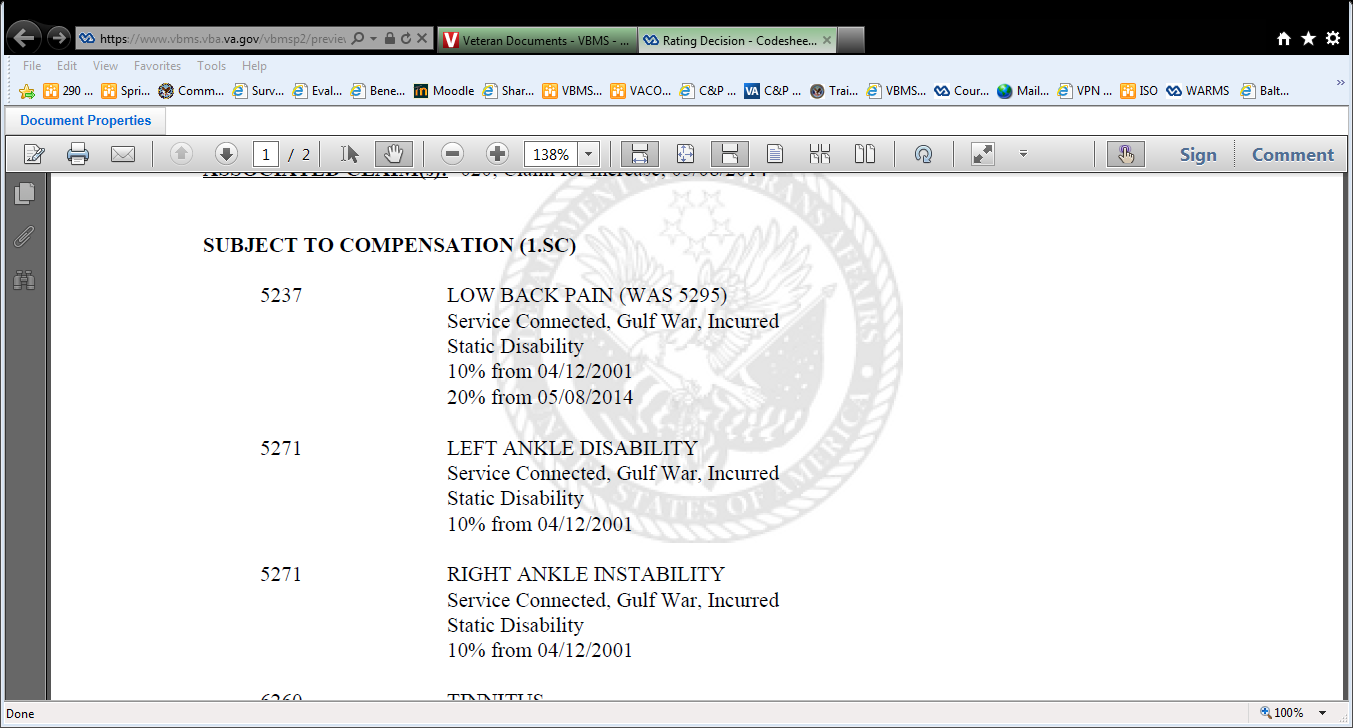 The bottom percentage and date will be the most current evaluation for that condition
5
What Decisions Look Like
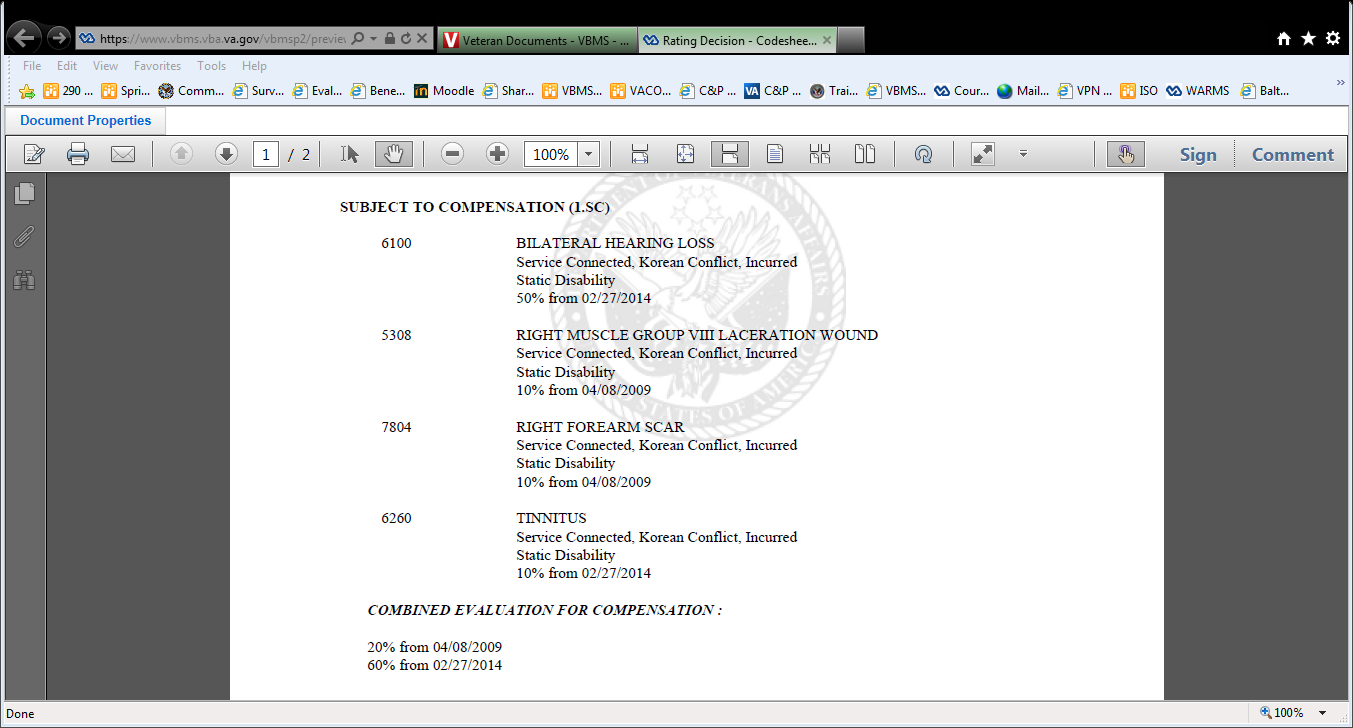 Each disability’s assigned percentage is combined together to give a total combined disability percentage and an associated effective date.  

The bottom percentage represents the Veterans current overall level of disability
6
Combined Evaluation of 0% - 20%
What does it mean?
Entitlement to service connection is granted
Combined Evaluation For Compensation 
Can be non-compensable 0%, or
Can be compensable 10% - 20%, or
10% based on multiple 0%  (38 CFR 3.324)
7
Combined Evaluation of 0% - 20%
Is Dependency an issue?

Once a rating on service connection is completed, dependency information submitted on a VA Form 21-526, VA Form 21-686c, and/or VA Form 21-674, requires a decision from the VSR even when the Veteran is less than 30% service-connected
8
Combined Evaluation of 30% or Higher
What does it mean?
Entitlement to service connection is granted
Combined Evaluation for Compensation
30% - 40% - 50% - 60% - 70% - 80% - 90% - 100%, or
Individual Unemployability, or 
Temporary 100% evaluations based on P.29 or P.30
9
What to look for?
Consistency with the issues claimed (claim & § 5103 Notice)
Effective Dates
Reasons for decision
Changes in dates
Rating decision matches Rating data in award program 
Consistency with last Rating, if applicable
10
Notification
VA must notify claimant of
The decision VA made
Any contentions addressed by the RVSR
Any authorization issues addressed by the VSR
The claimant’s appellate rights, and 
Right to
Procedural due process
A hearing, and
Representation
When granting entitlement, notify the claimant of:
Monthly rate of payment
Effective dates of entitlement and payment
Amount of any withholding and reason for withholding
Information about additional benefits
11
Something to Remember
Your job as a VSR is to ensure the accuracy of the Rating Decision, and notify the veteran of the decisions made. 
Your job is not to question the opinion/evaluation of the Rating Decision or the RVSR.
12
What You Should Do
Become familiar with current Rating Decision!
Check accuracy of name, address, POA, etc.
Find the current claim - take note of date stamp 
Check DOC against SHARE/VBMS and Rating
13
What You Should Do (continued)
Check Decisions, Narrative, and Code Sheet
Check § 5103 Notice and any other development
Look at the current Rating vs. previous Rating
Look at the notification letter that followed
14
What You Should Do (continued)
Process award in VBMS-A (or VETSNET)
Check for accuracy
Print award with appropriate remarks
Generate letter using ADL (or PCGL)
Check for accuracy (Proofread!)
Print and organize letter  
Submit for Authorization/Review
Next case!
15
Questions
16